立懋教您如何辨真偽
OMRON 原廠
仿製品
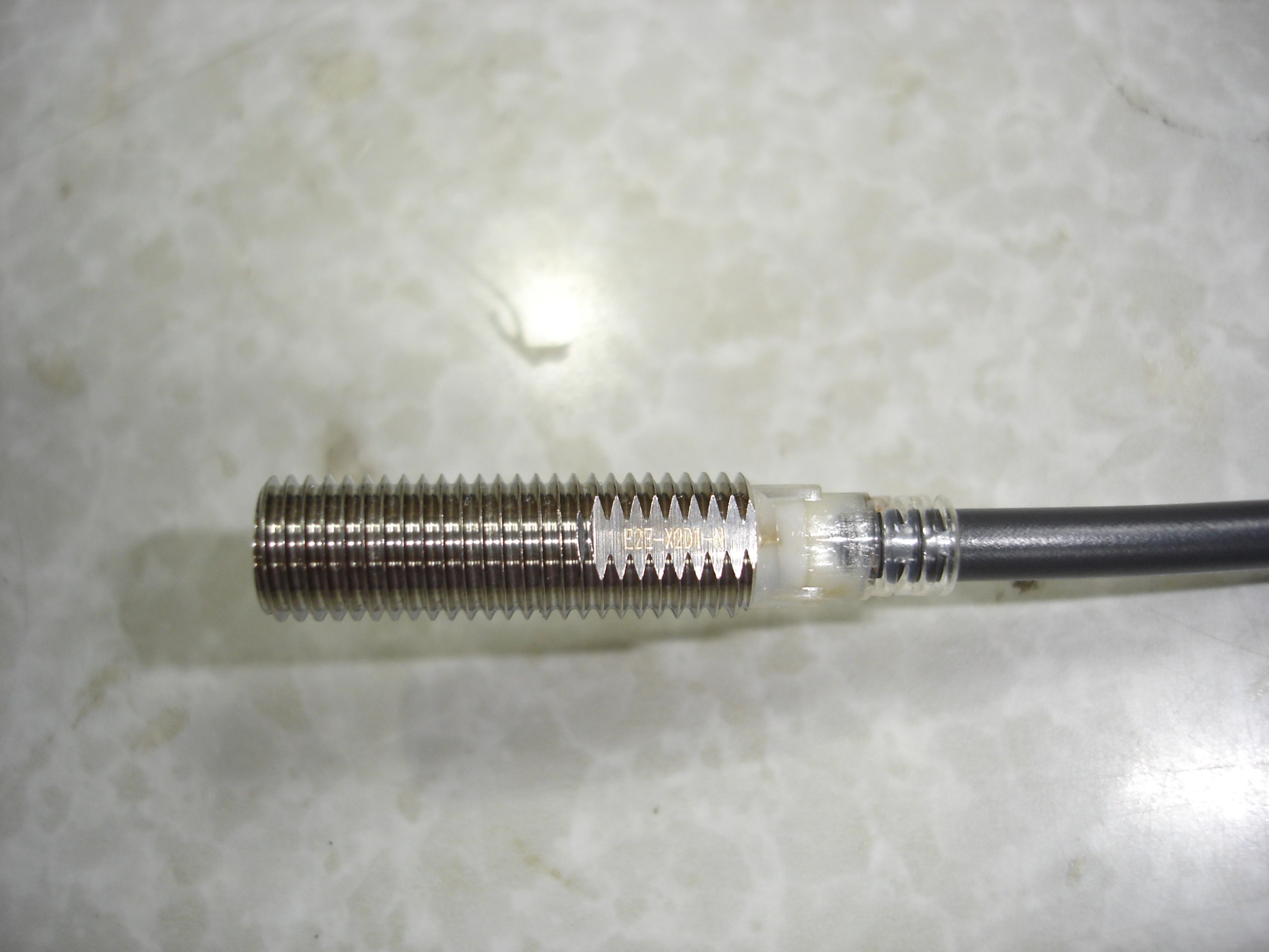 外觀上判辨OMRON原廠的商品可以清楚看到,雷射的型號字體一律大小相同E2E-X2D1-N,尾端的LED套管內部有白色的環氧樹酯包覆,LED內部亮起時為360度的可視角度都可以清楚看到!


仿製品方面比對:字體大小有差異,OMORN全系列M8以上到M30字體大小均相同!
      備註:E2E-X2D1-N-Z是大陸OMORN限定商品海外無販售!
OMRON 原廠
仿製品
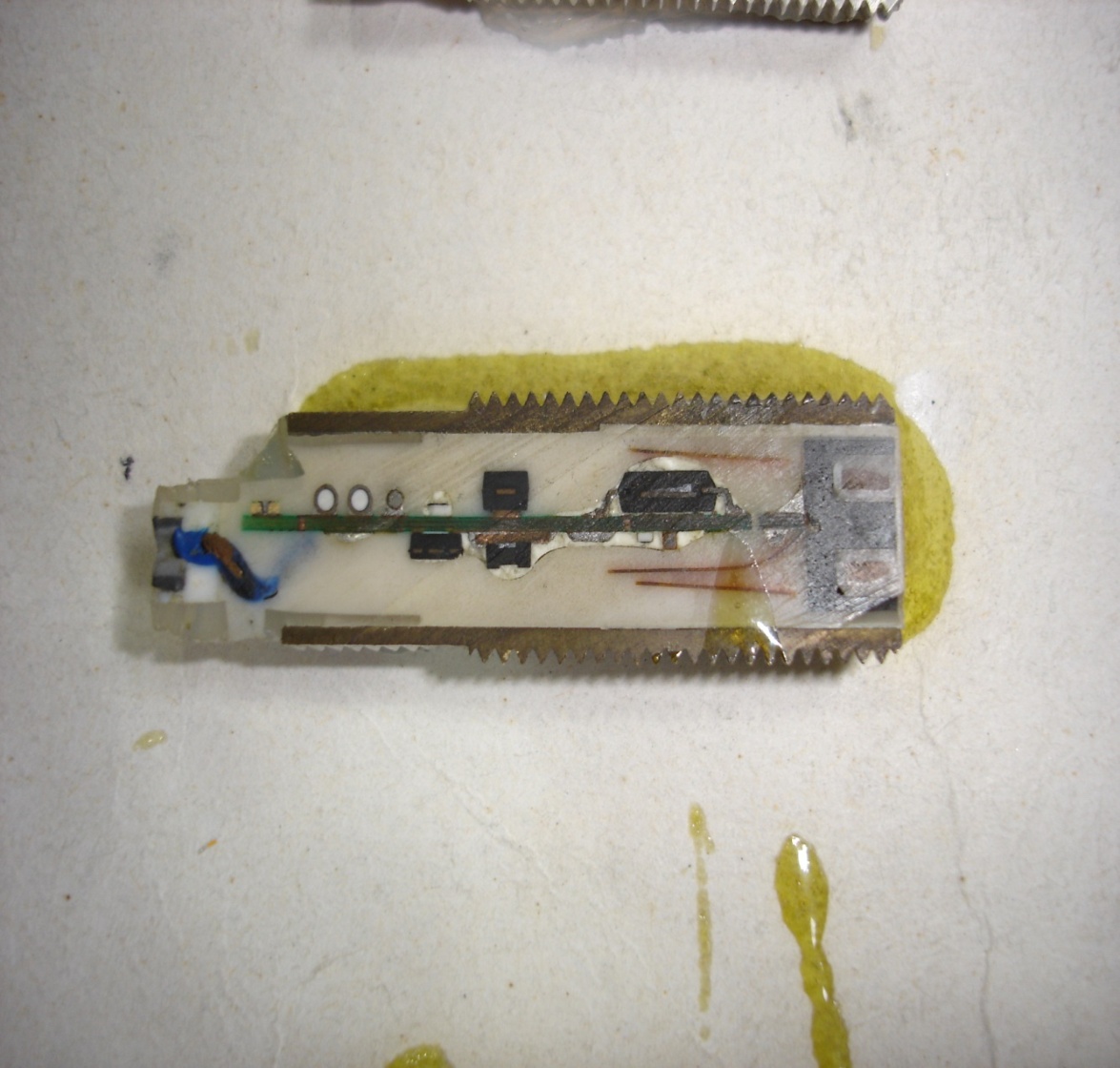 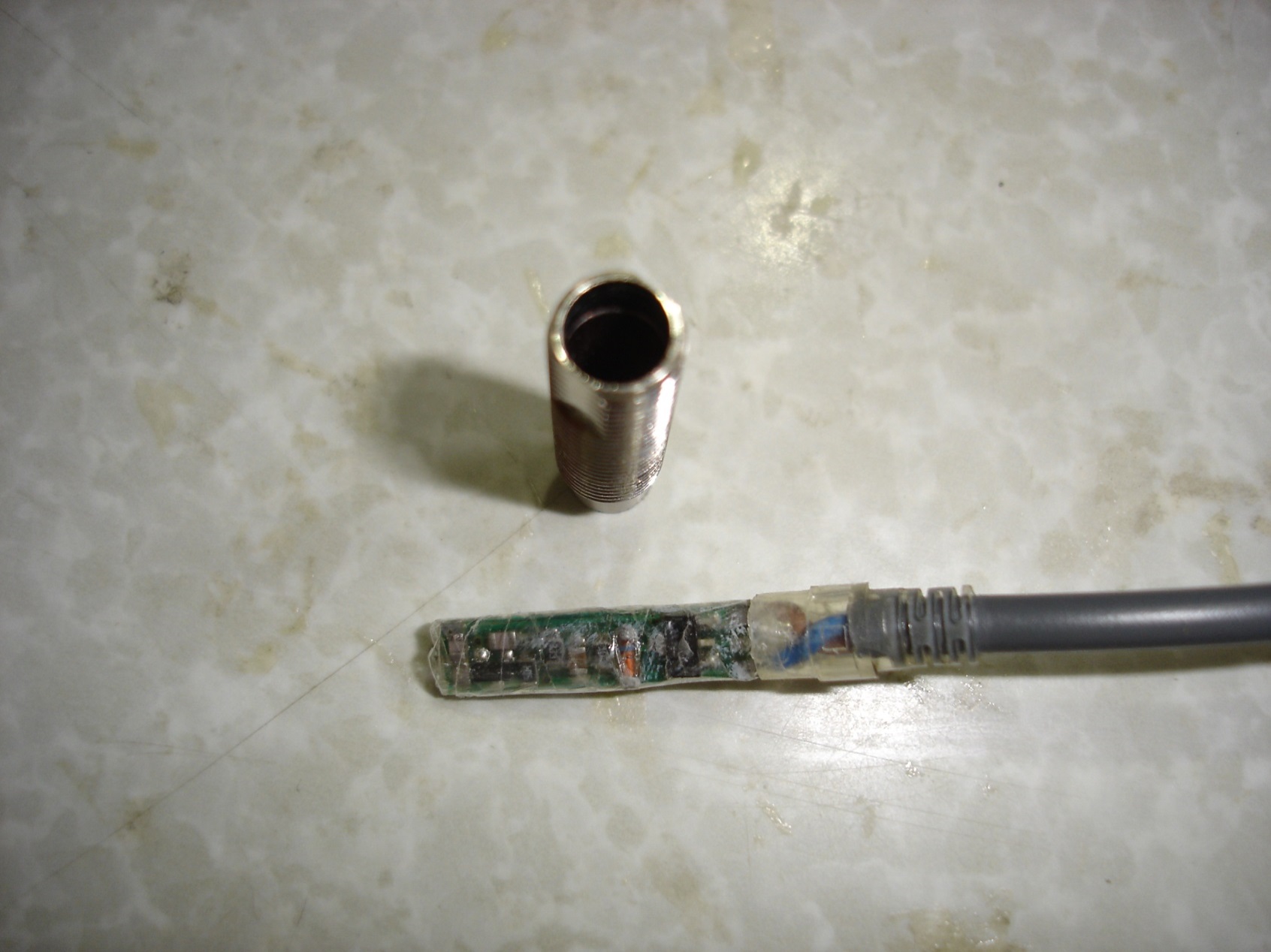 上圖為OMORN原廠的解剖圖內部為環氧樹酯抽真空包覆,內部迴路可以清楚看到沒有任何氣泡在內,所以可以做到IP67防護等級,以及環境的耐久度!


仿製品方面基本上PCB版只有用膠帶纏繞一拔就裸露!!! 商品堪用度???
OMRON 原廠
仿製品
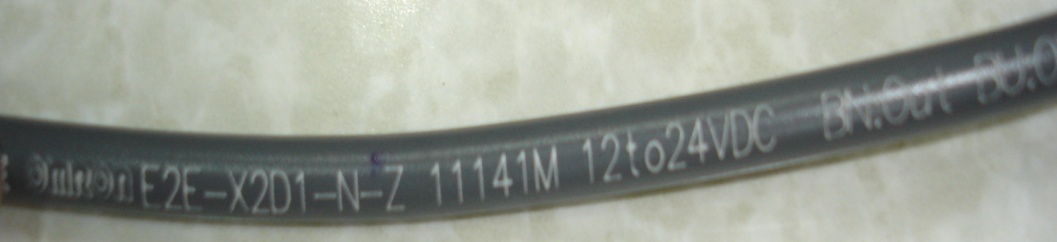 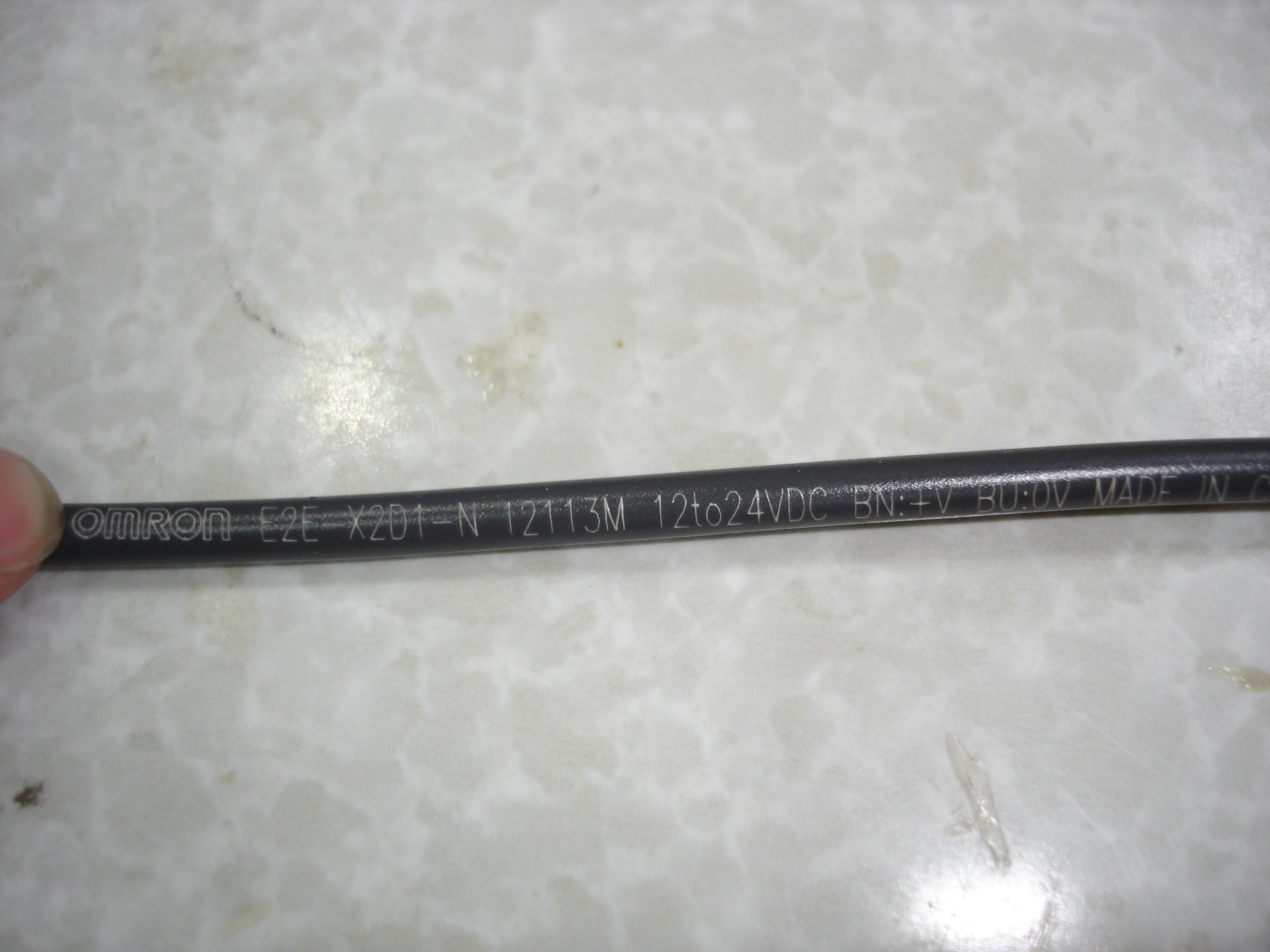 在線材上的辨識方面OMORN在每隻SENSOR上面都有身分證號每箱都不會重覆,且型號是流通全世界的統一型號,在購買維修時可以輕鬆購入!



仿製品方面也有流通編號但是都是重覆的,您在各處都無法取得!
OMRON 原廠商品的特點
*廣泛的選擇性；可根據需求選擇最適當機種。
*耐油強化導線型中備有轉接連接器型【新增系列】
*備有ø3規格 (檢測距離0.6mm) 【新增系列】
*導線保護器是標準配備。
*檢測面採用耐切削油材質。
  實質優異的耐環境性能。